Jeopardy Review
People 100
He is credited with starting the Reformation in Europe when he famously nailed his 95 Theses to the church door in Wittenberg.	
	
ANSWER
People 200
This Spartan king died with his bodyguard of 300 at Thermopylae.

	ANSWER
People 300
This Renaissance man designed the Il Duomo in Florence.  He also introduced perspective to art.

ANSWER
People 400
This Athenian ordered citizens to retreat behind the long walls of the city to protect themselves from a Spartan invasion.

ANSWER
People 500
He is the first monotheistic ruler we studied.  This Egyptian pharaoh moved the capital away from Thebes.

ANSWER
Places 100
Found in England, this site was a burial place.






ANSWER
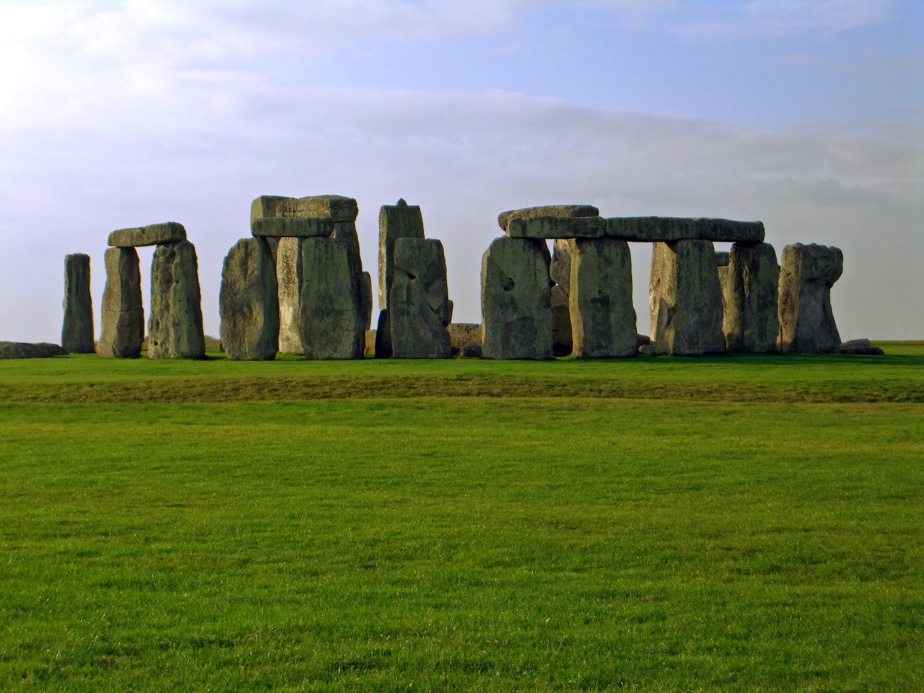 Places 200
This iconic Greek structure mounts the Acropolis in Athens.





ANSWER
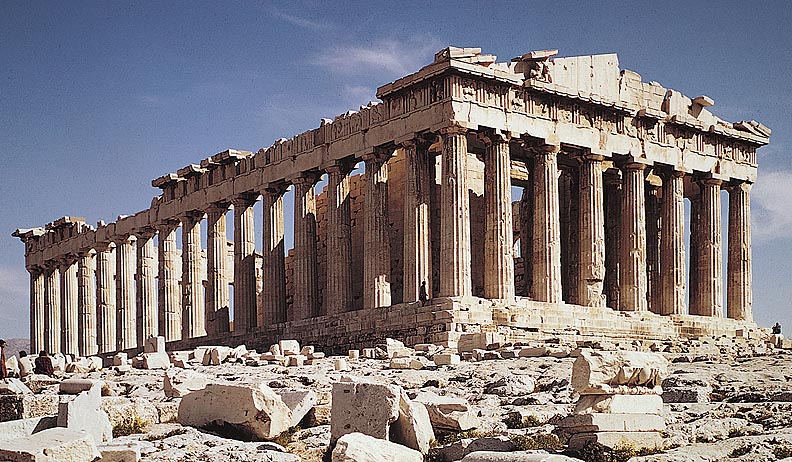 Places 300
Alexander the Great visited this site to learn about his future.





ANSWER
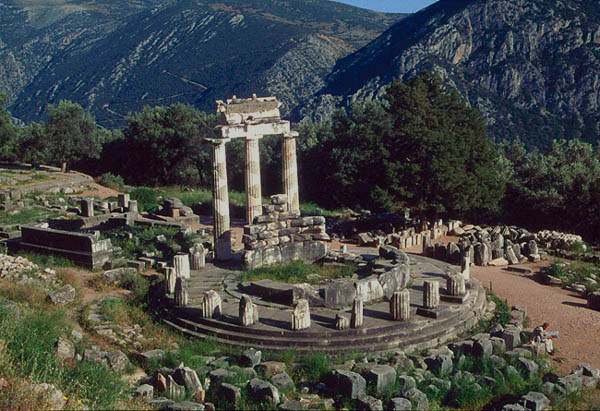 Places 400
Modelled after Greek theatres, this theatre, named after a member of the First Triumvirate, is found in Rome.





ANSWER
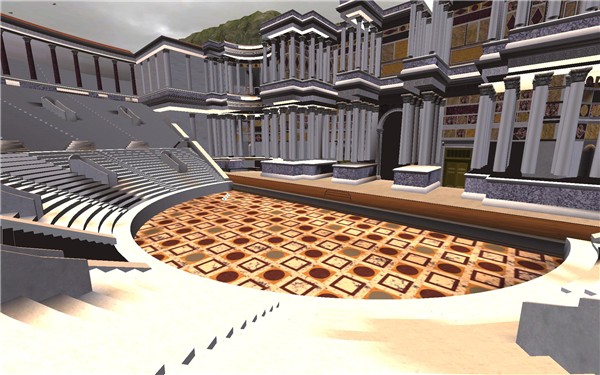 Places 500
Situated in Constantinople, it was emperor Justinian’s most ambitious building project.







ANSWER
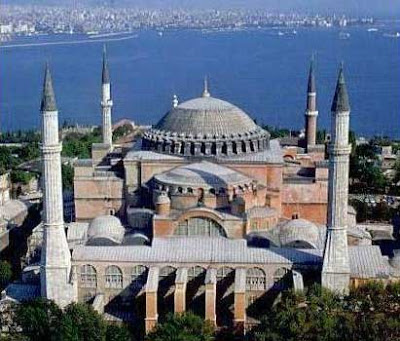 Texts 100
Characters in this epic poem include Achilles, Agamemnon, Hector, Helen, and Paris.

ANSWER
Texts 200
This epic poem, written during the Augustan age, described the founding of Rome.

ANSWER
Texts 300
In this work of literature, the main character travels through hell, purgatory and heaven.

ANSWER
Texts 400
Marcus Aurelius recorded his thoughts and stoic ideas in this work of philosophy.

ANSWER
Texts 500
Christopher Marlowe’s most famous play tells the story of man who sells his soul in exchange for power and knowledge.

ANSWER
Art and Architecture 100
This Renaissance artist created this sculpture, the pieta.






ANSWER
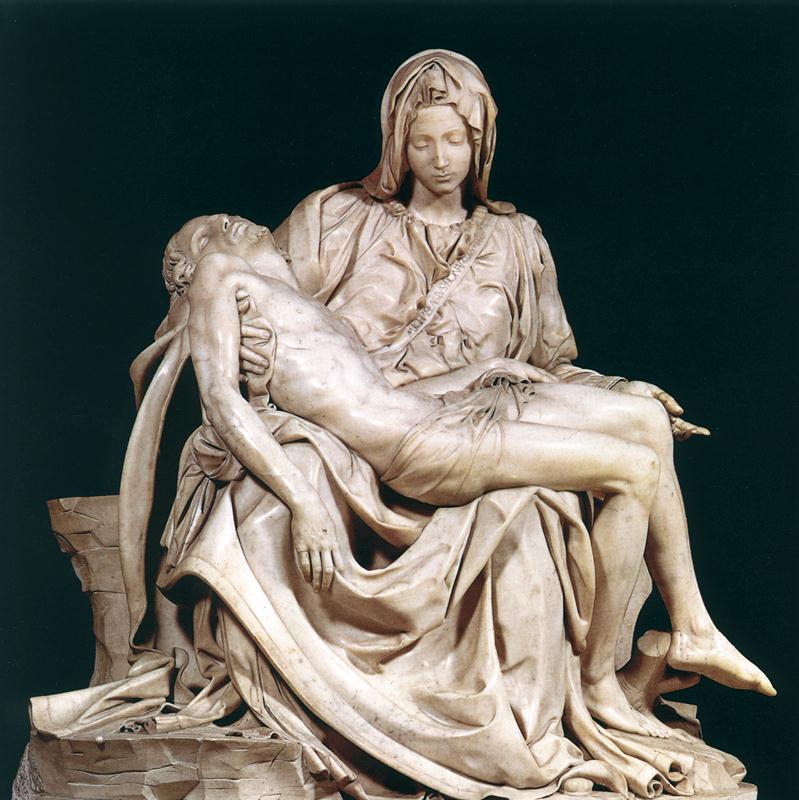 Art and Architecture 200
This style of architecture dominated the Middle Ages.  Its features included vaulted arches, flying buttresses, stained-glass windows, and gargoyles and grotesques.

ANSWER
Art and Architecture 300
Raphael, a Renaissance artist, illustrated the influence of Greek thinkers on himself and his contemporaries in this painting.





ANSWER
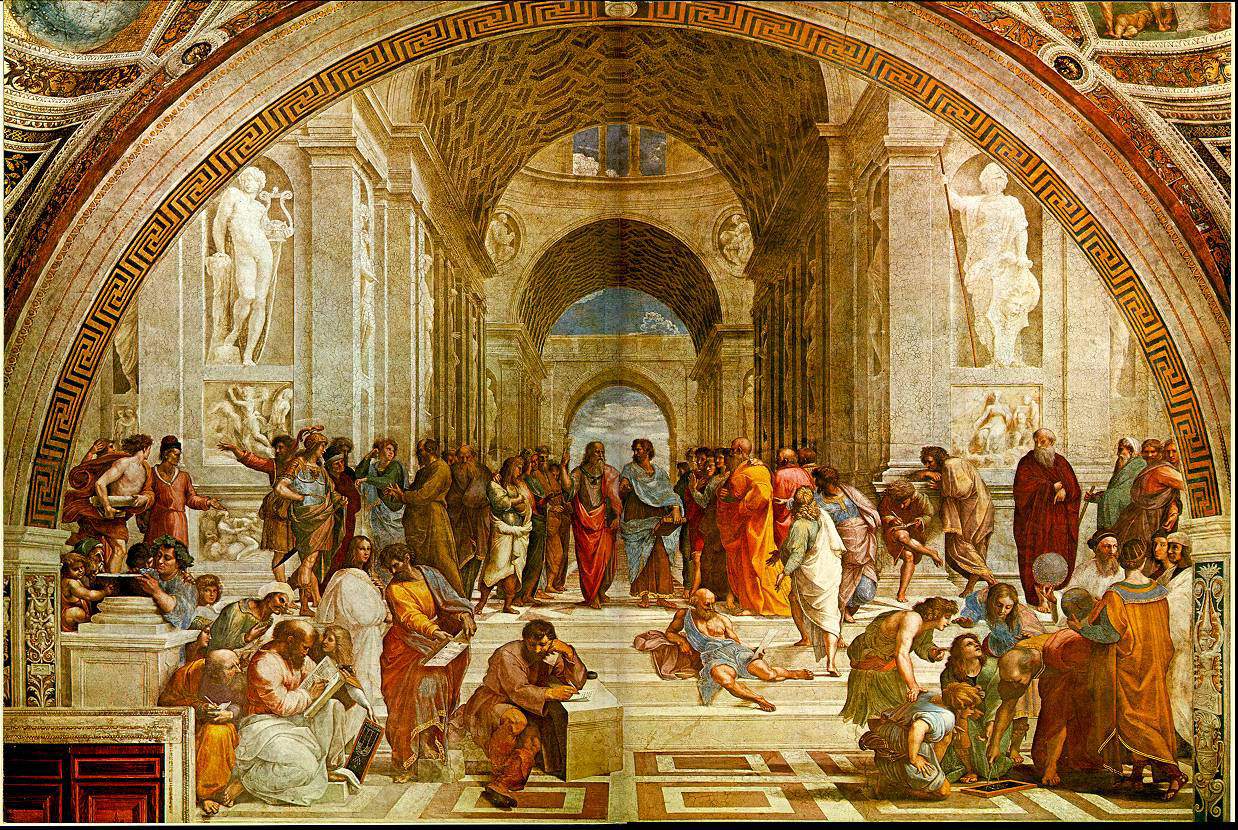 Art and Architecture 400
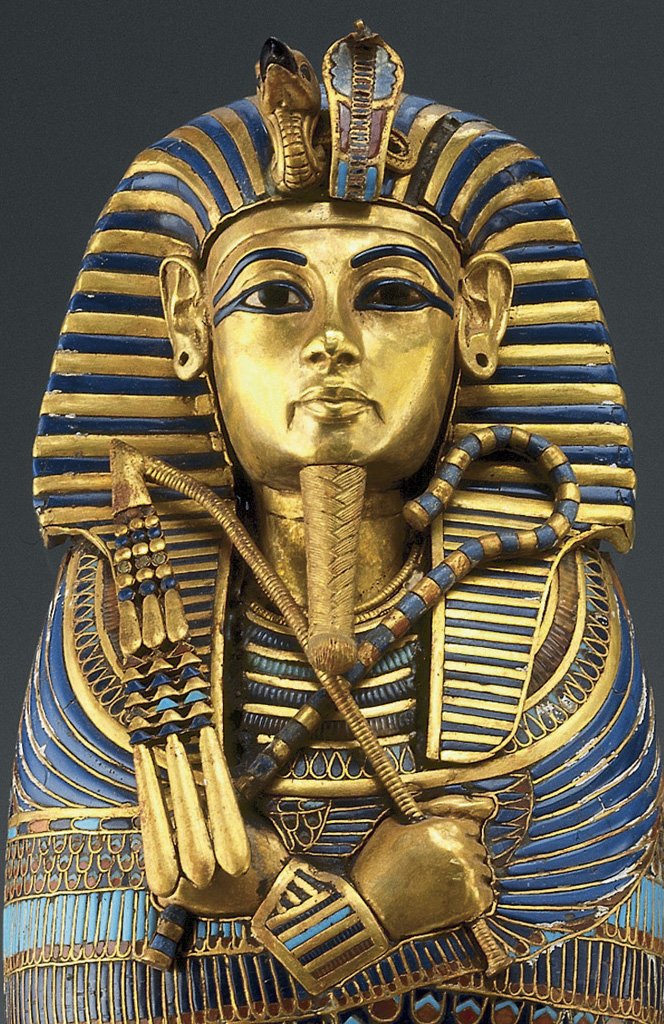 Some of the most impressive Egyptian art was found in elaborate tombs, such as the coffin for this pharaoh.

	ANSWER
Art and Architecture 500
This site in France is most famous for its cave paintings in the paleolithic era.

ANSWER
Wars and Warfare 100
This Chinese invention radically changed warfare in medieval Europe and even contributed to the disappearance of the knight.
	
ANSWER
Wars and Warfare 200
The trireme helped the Athenians defeat the Persian fleet during the sea battle.

ANSWER
Wars and Warfare 300
This English king, who renewed his claim to the French throne during a period of calm during the Hundred Years War, led his army to a victory in the Battle of Agincourt.  He was also immortalized by Shakespeare.

ANSWER
Wars and Warfare 400
This Egyptian pharaoh earned himself the nickname “the Napoleon of Egypt” for his military conquests and expansion.

ANSWER
Wars and Warfare 500
This Greek soldier-citizen, dressed in body armor and carrying a shield and a spear, used the phalanx tactic in battle.

ANSWER
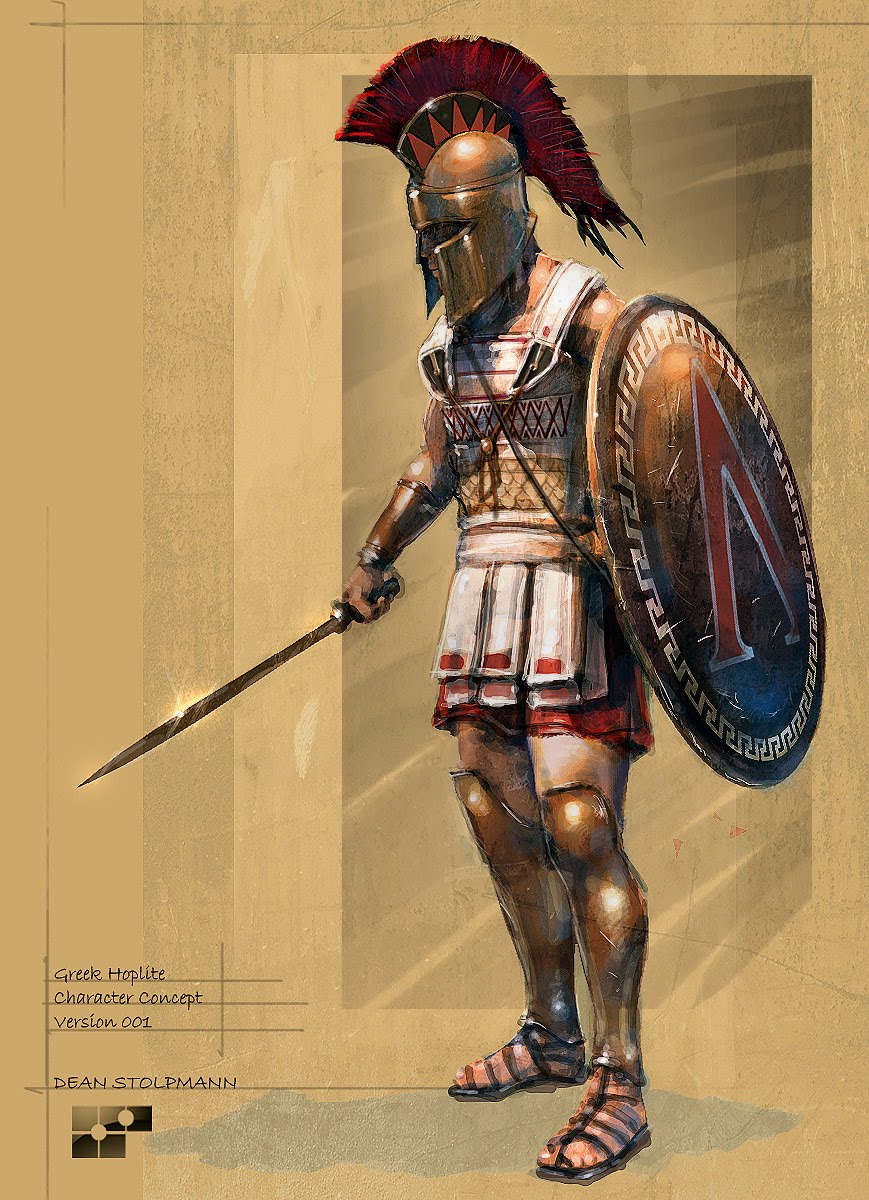 People 100
Martin Luther

RETURN
People 200
Leonidas


RETURN
People 300
Brunelleschi

RETURN
People 400
Pericles

RETURN
People 500
Akhenaton

RETURN
Places 100
Stonehenge


RETURN
Places 200
Parthenon

RETURN
Places 300
Temple of Apollo at Delphi

RETURN
Places 400
Pompey’s Theatre

RETURN
Places 500
Hagia Sophia

RETURN
Texts 100
The Iliad

RETURN
Texts 200
The Aeneid

RETURN
Texts 300
The Divine Comedy

RETURN
Texts 400
Meditations

RETURN
Texts 500
Dr. Faustus

RETURN
Art and Architecture 100
Michelangelo


RETURN
Art and Architecture 200
Gothic

RETURN
Art and Architecture 300
School of Athens

RETURN
Art and Architecture 400
Tutankhamun

RETURN
Art and Architecture 500
Lascaux Caves

RETURN
Wars and Warfare 100
gun powder

RETURN
Wars and Warfare 200
Salamis

RETURN
Wars and Warfare 300
Henry V

RETURN
Wars and Warfare 400
Tuthmosis III

RETURN
Wars and Warfare 500
hoplite

RETURN